Living Christ’s StoryDeanery Synod PresentationJune 2021
What is ‘Living Christ’s Story’?
Living Christ’s Story
Becoming, Reaching, Growing, Transforming
Everything we do is in the context of      ‘Becoming more like Christ’
As individuals
As communities of faith 
As the Church of England in this place
What is ‘Living Christ’s Story’?
Living Christ’s Story
Becoming, Reaching, Growing, Transforming
Christ’s Story is told and lived out in lots of different ways, in different places, by different people
Creation – Fall – Redemption – Re-creation: living in the now and not yet of the resurrection 
Following Jesus – living as his disciples and as his apostles
Living out the ‘5 marks of mission’ – Tell, Teach, Tend, Transform, Treasure

What is your ‘story’ and what is the story lived by those in your place?
What is ‘Living Christ’s Story’?
Living Christ’s Story
Becoming, Reaching, Growing, Transforming
The Church of England is unique in its relationship with our communities:
A centuries old institution with history and culture, buildings and things, a sign and a symbol for the nation and the communities we serve
But we are also a particular gathering of the people of God, a community of faith, part of the body of Christ

We are called to hold these two things in tension – how do we do that?
What are we being asked to think about in our deanery and parish planning?
Growing Lay Leaders
Everyday Faith
Reimagining Mission and Ministry
Festival Churches
Living Christ’s Story:
Becoming, Reaching, Growing, Transforming
Joint PCCs
Transforming the way we use our Resources
FWO / Cost of Ministry
Other ‘Toolbox’
Multiply
Parish and Deanery Planning
Mixed Ecology / 
Post COVID Church
Mustard Seed
Children and Youth
Green Issues
Generous Giving
[Speaker Notes: Animated slide

1st click:  Living Christ’s Story 
2nd click:  2016 initiatives – Multiply, Mustard Seed, Children and Youth, Generous Giving
3rd click:  consultation ideas – two main headings – Reimagining M&M and Transforming R.  Under those headings we heard real enthusiasm for a few key ideas:  Growing Lay Leaders, Festival Churches, Joint PCCs.  And we also heard how we have to begin to rethink how we fund our churches and diocese so we need to think carefully about the cost of ministry and about how we raise money to pay for mission, ministry and support costs.  There were other ideas too which you can find in the Toolbox which might help you in the place where you are.  
Click 4:  and some new emerging ideas:  how do we learn from the last year – what might a post COVID church look like as we integrate digital ways of reaching and growing with local ‘in-person’ ways of being church.  And the increasingly important topic of the Green Agenda – on the hearts of many Christians but also resonates with our communities, especially younger people.  Starting to see that we may have to make big changes to the way we are church in the next 10 years to meet Government and church-wide targets for energy use.]
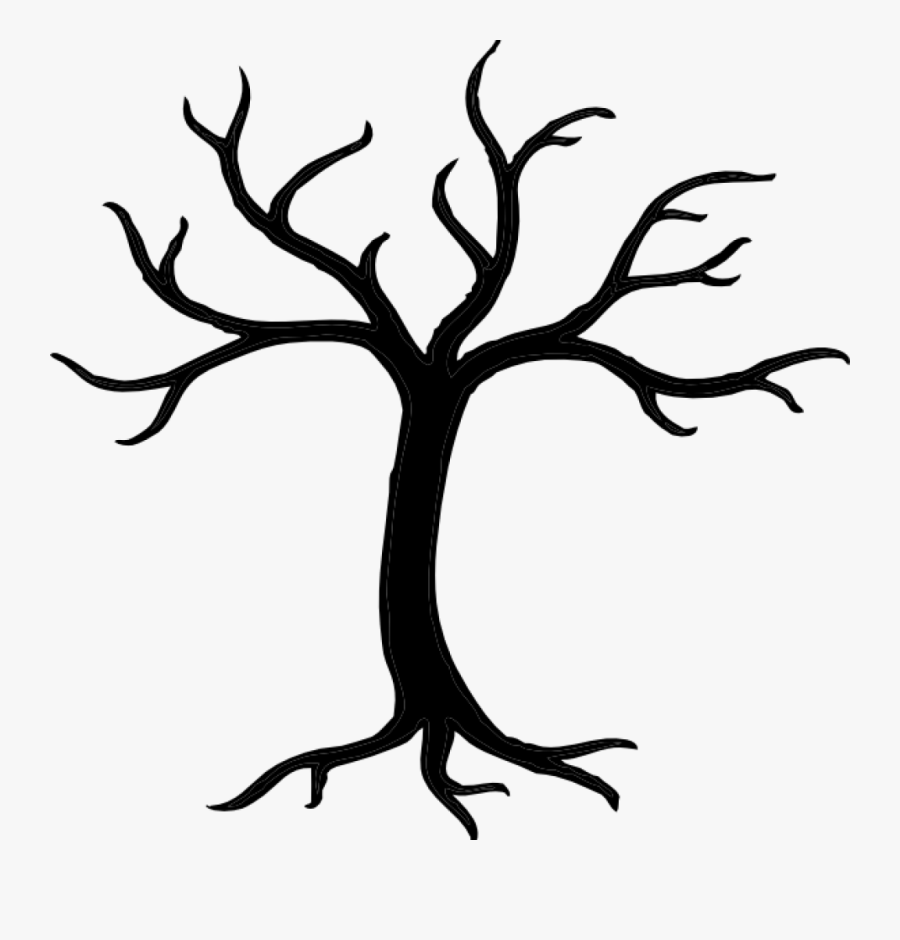 Green Issues
From Lament to Action
Mixed Ecology Church
Living in Love and Faith
Generous Giving
Multiply
Reimagining Mission 
and Ministry
‘Toolbox’ of resources
FWO / 
Cost of Ministry
Mustard Seed
Children and Youth
Festival Churches
Transforming the way we use our Resources
Joint PCCs
Everyday Faith
Living Christ’s Story
Becoming, Reaching, Growing, Transforming
[Speaker Notes: Maybe helpful to see it like a tree:

All the things from the previous slide but added a couple of extra ‘national Church’ agenda items which may also impact your planning: Living in Love and Faith and Lament to Action.  Even though not part of the Living Christ’s Story strategy, are really important issues we need to address as a national church]